Муниципальное  автономное дошкольное образовательное учреждение детский сад комбинированного вида «Югорка»
Проект
«Отчего зимой глаза не замерзают?»
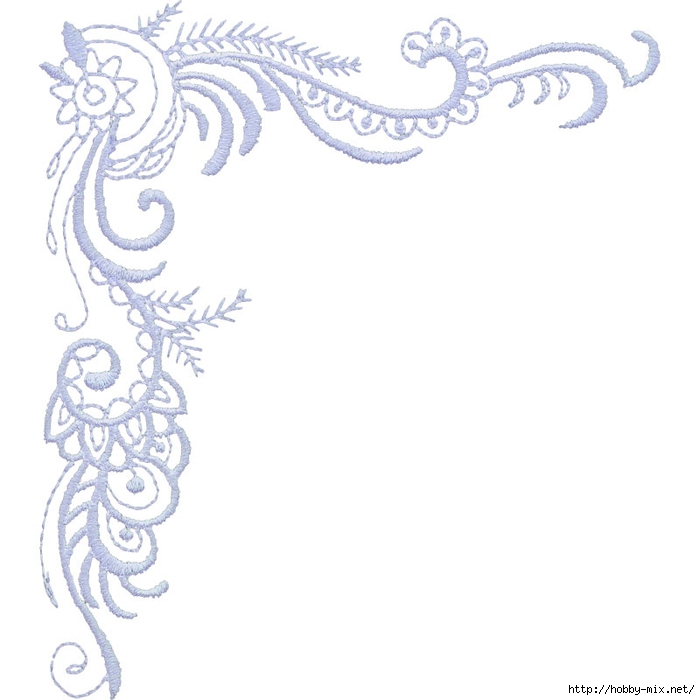 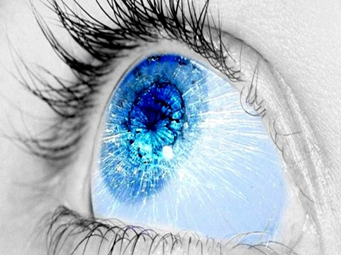 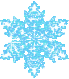 Автор: Гаджиева Амира, группа «Капелька» Научные руководители:                                                                   
Абдурагимова Зарина Ибрагимовна
воспитатель МАДОУ ДСКВ «Югорка»
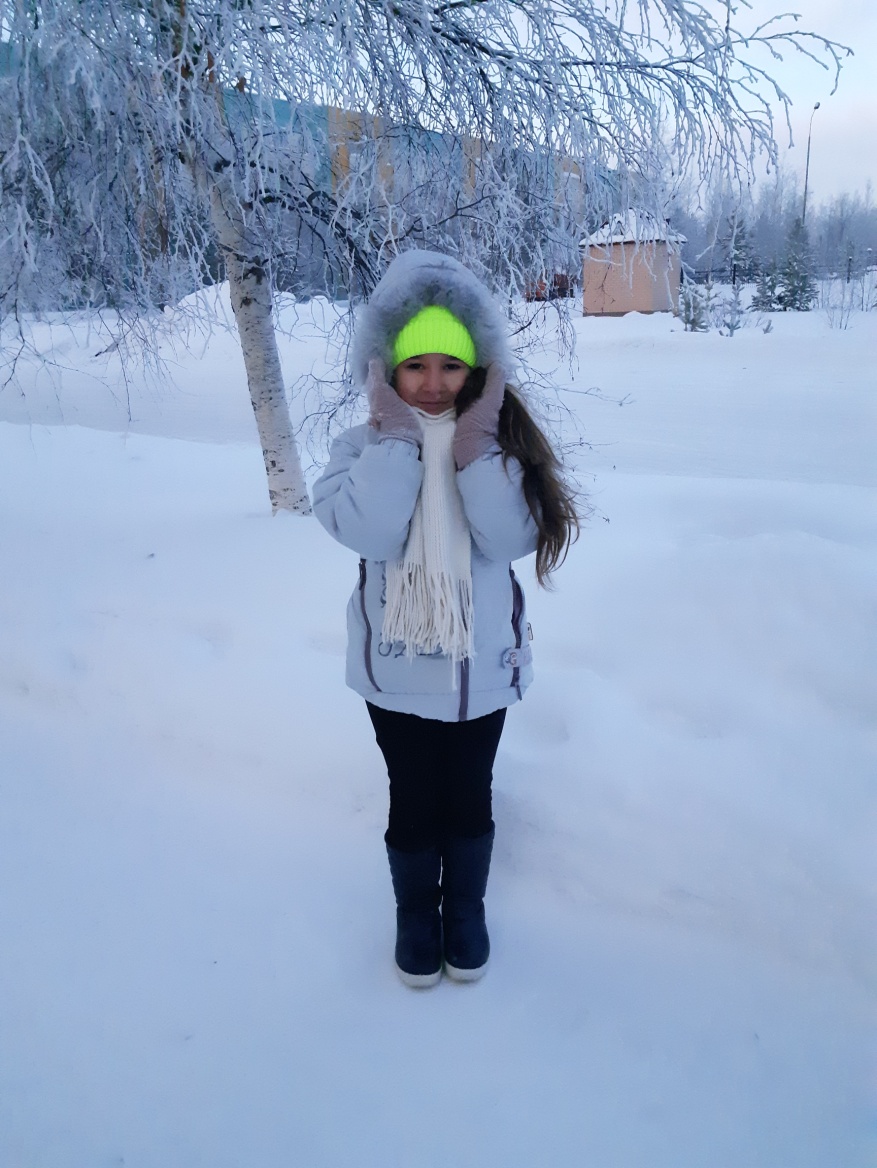 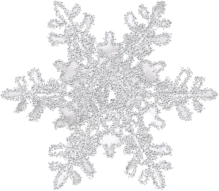 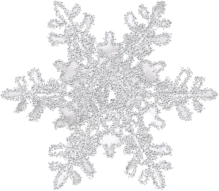 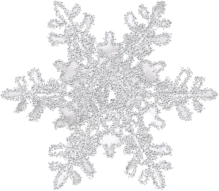 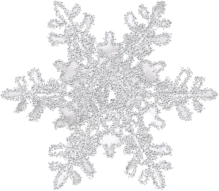 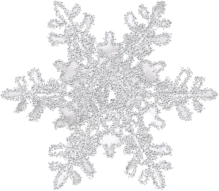 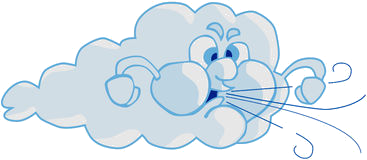 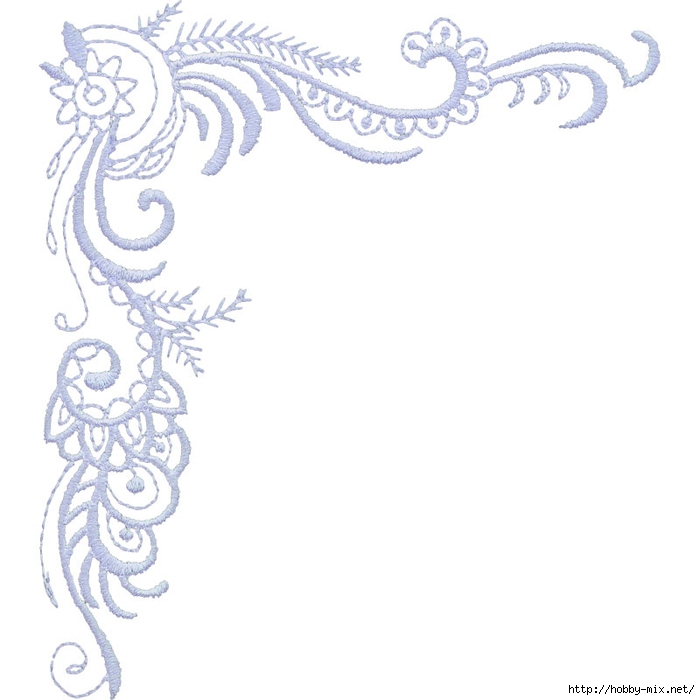 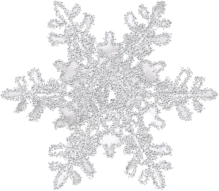 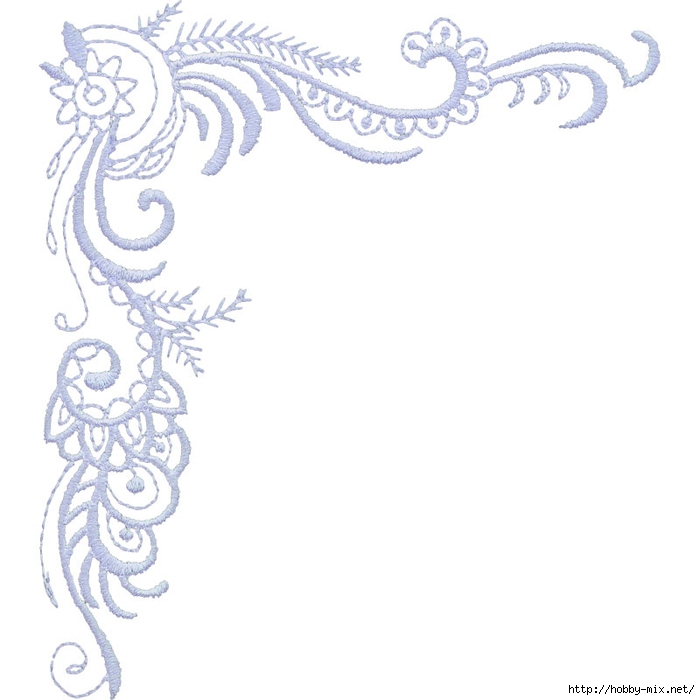 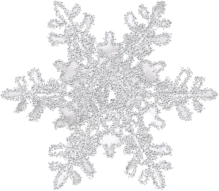 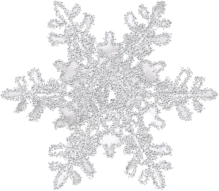 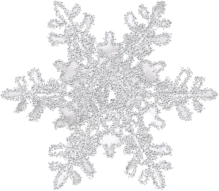 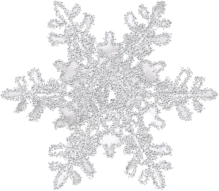 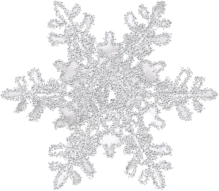 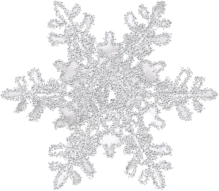 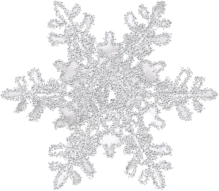 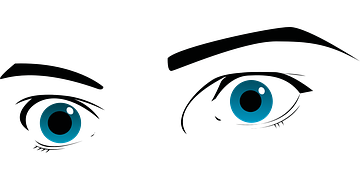 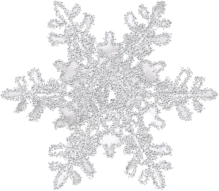 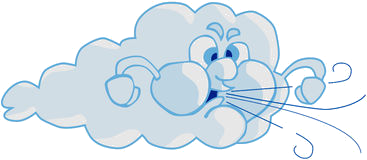 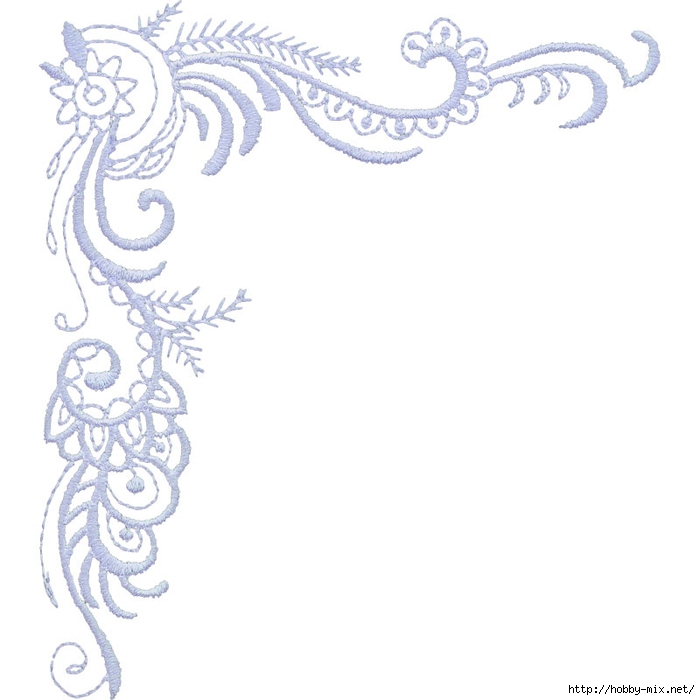 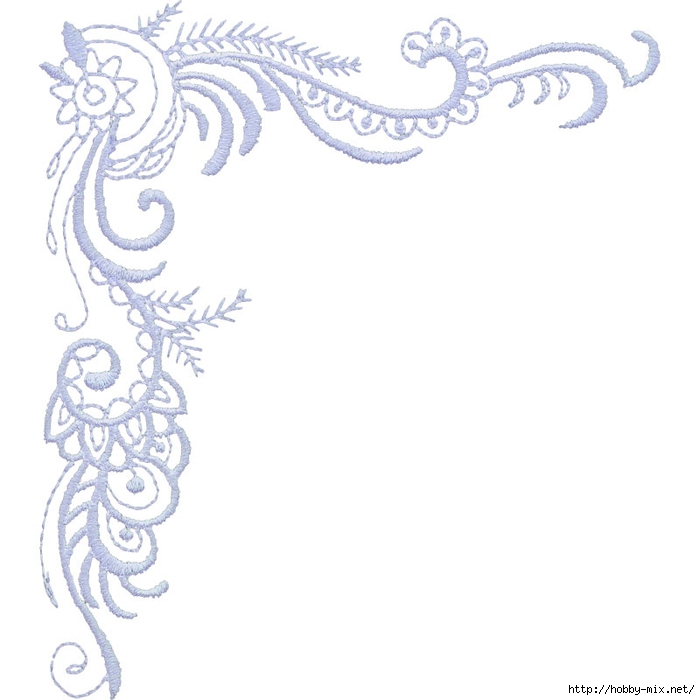 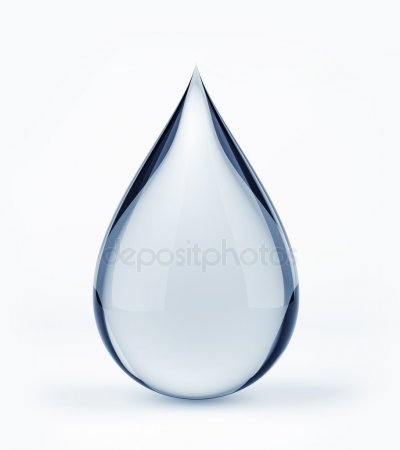 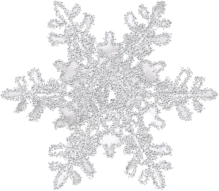 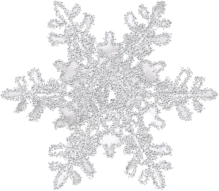 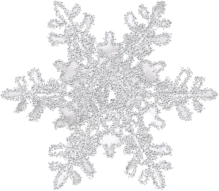 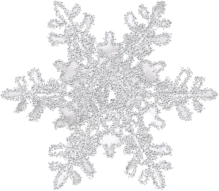 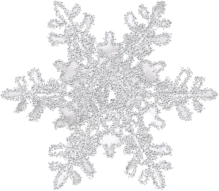 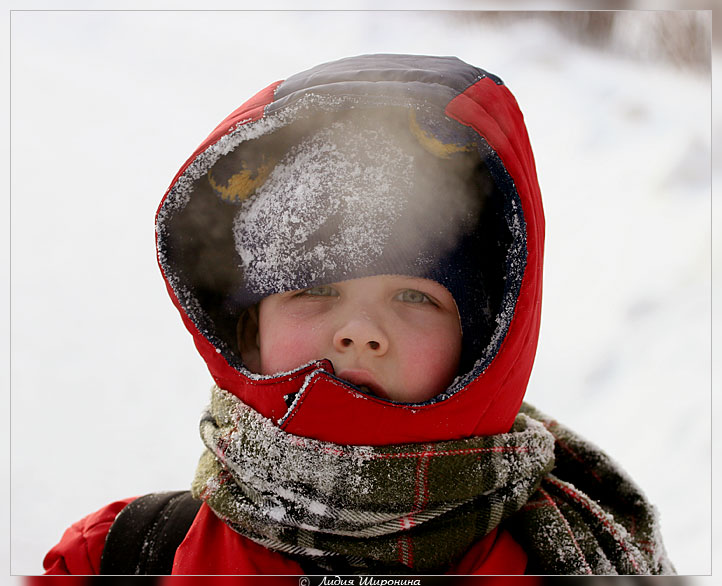 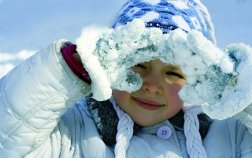 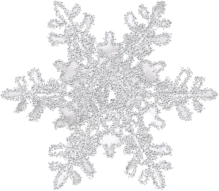 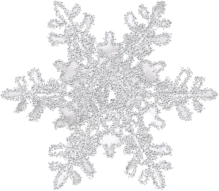 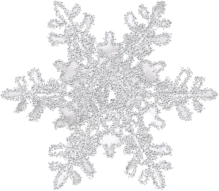 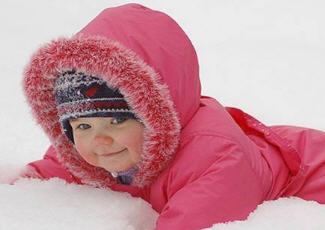 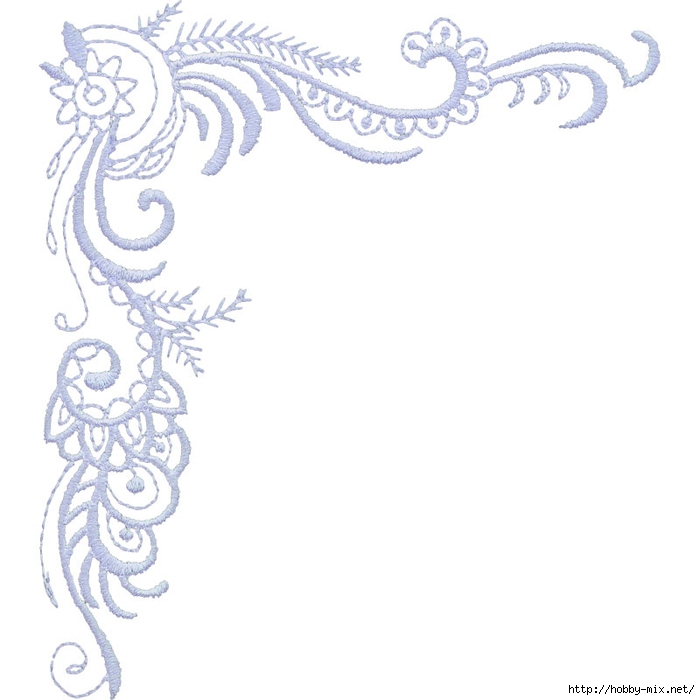 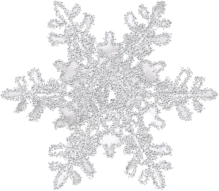 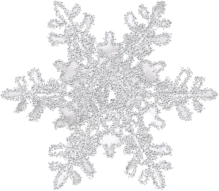 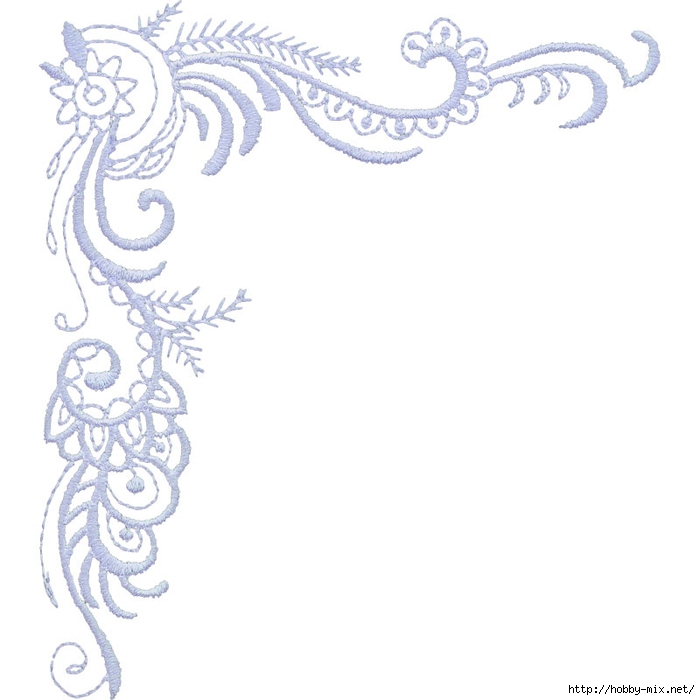 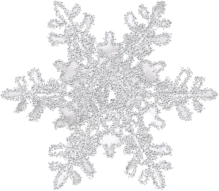 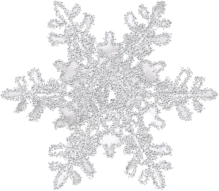 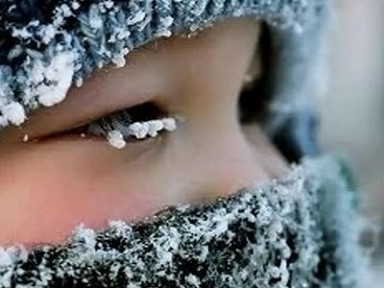 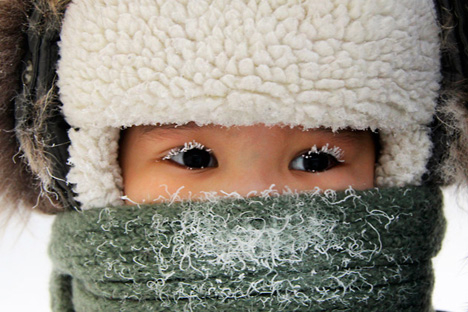 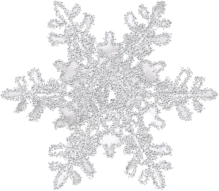 ?
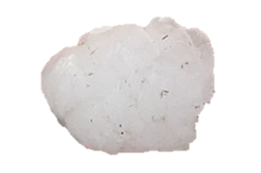 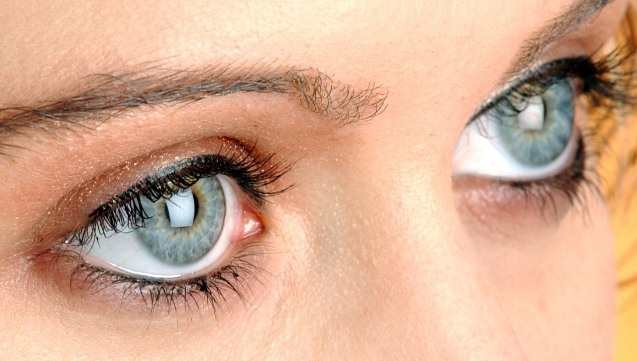 Почему наши глаза не превращаются в ледышку?
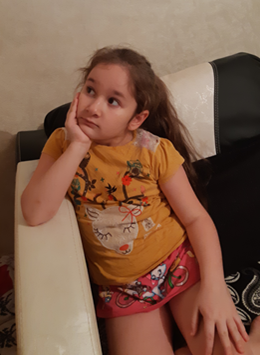 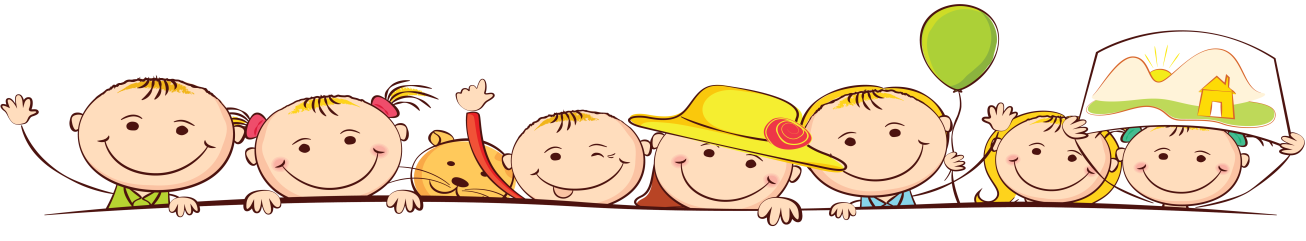 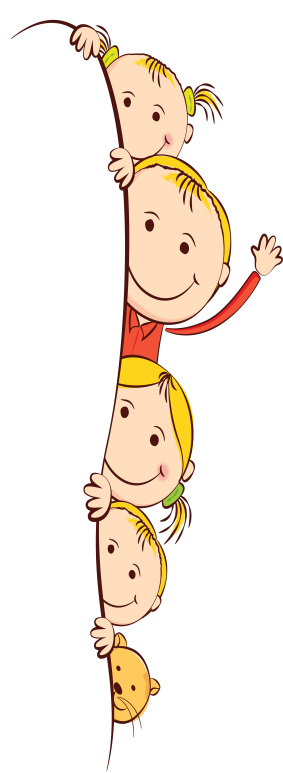 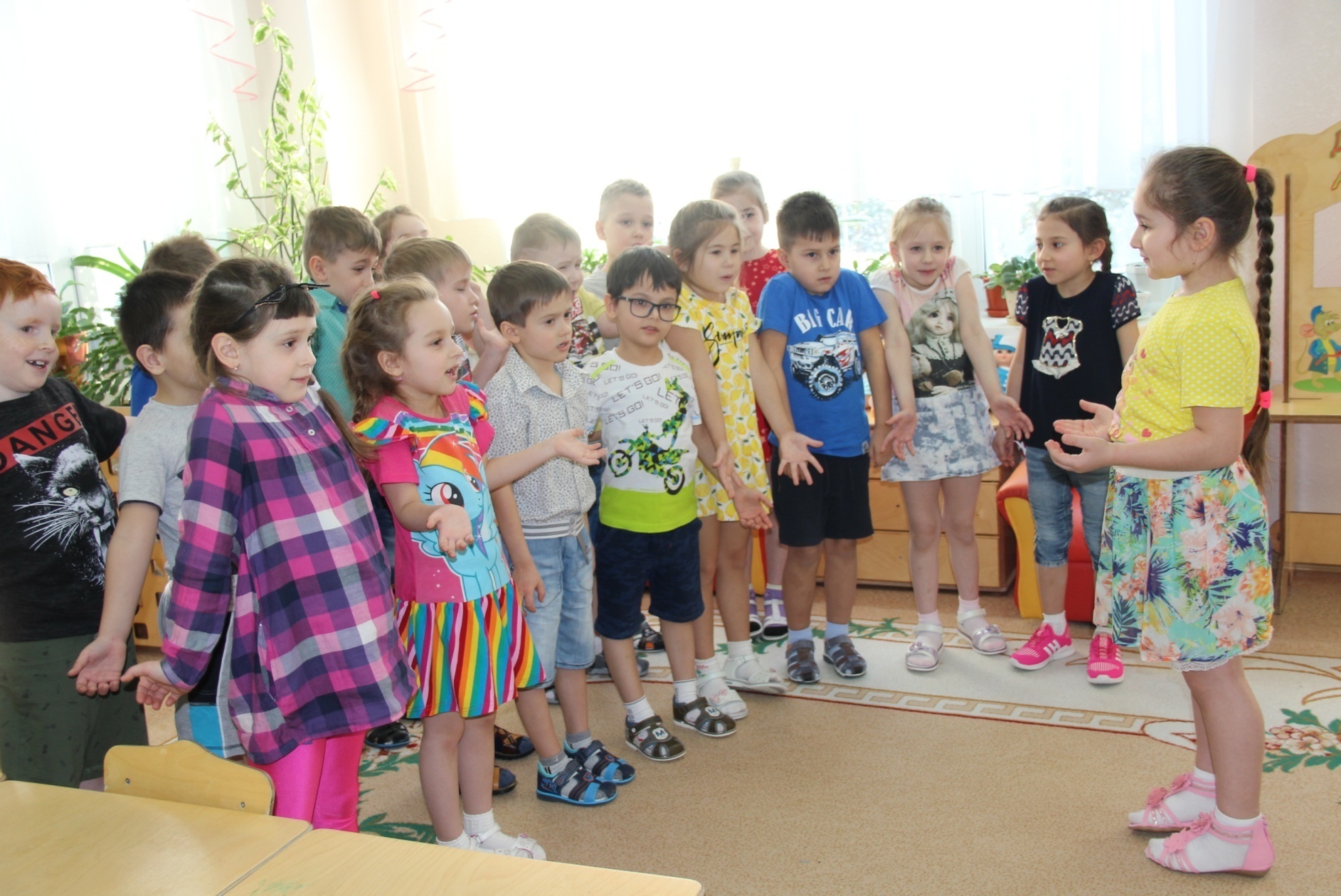 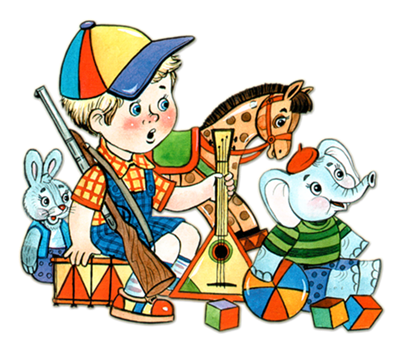 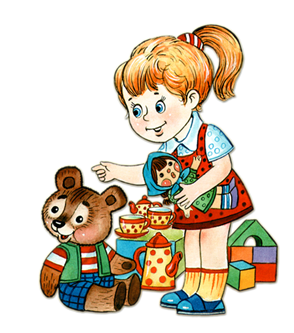 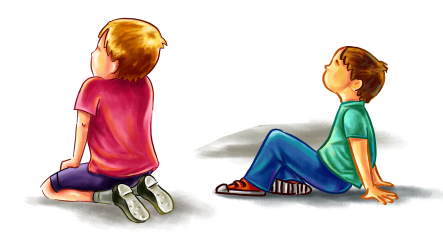 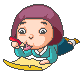 Цель: узнать, что защищает наши глаза от замерзания?
Задачи:
 Изучить  литературу, информацию из различных источников по данной теме.
 Расширить знания о свойствах организма, не позволяющим глазам замёрзнуть.
 С помощью опытов исследовать причину не замерзания глаз. 

Гипотеза: предположим, глаза не мёрзнут на морозе, потому что их защищают слёзы, а слёзы не замерзают, потому что они солёные.
Изучение информации
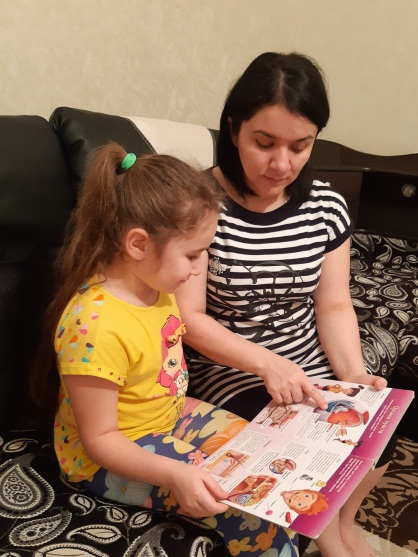 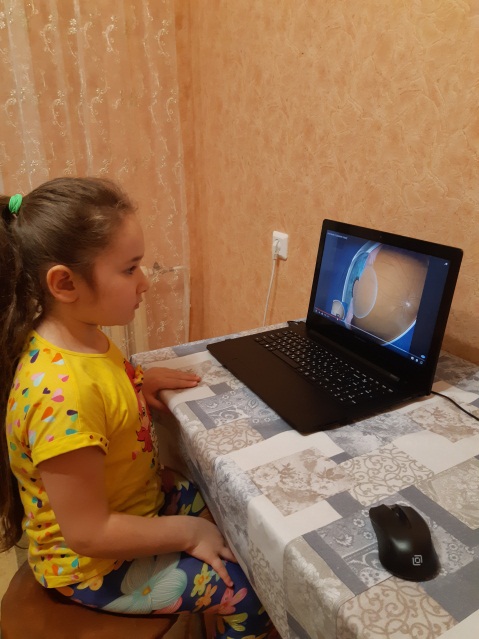 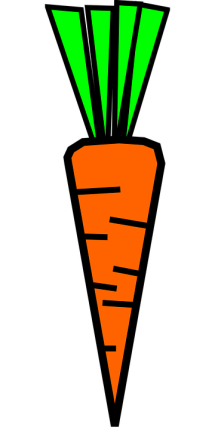 Чтение энциклопедии «Собери и познай своё тело»
Просмотр передачи «Галилео»
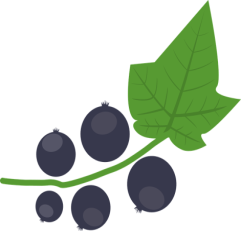 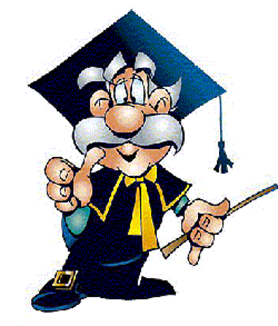 Экскурсия в кабинет офтальмолога
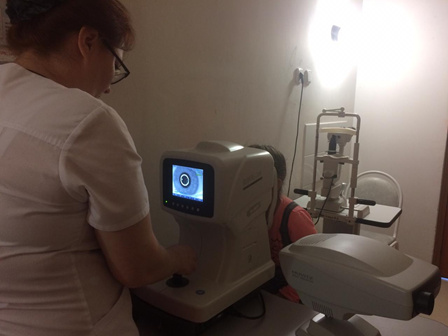 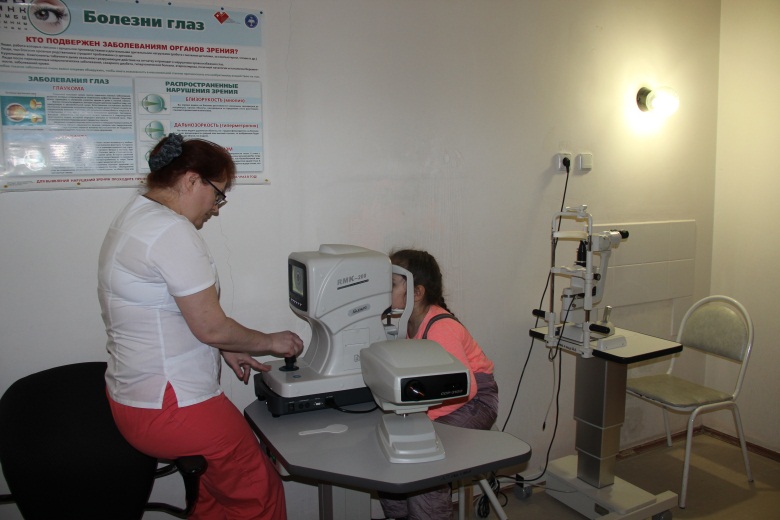 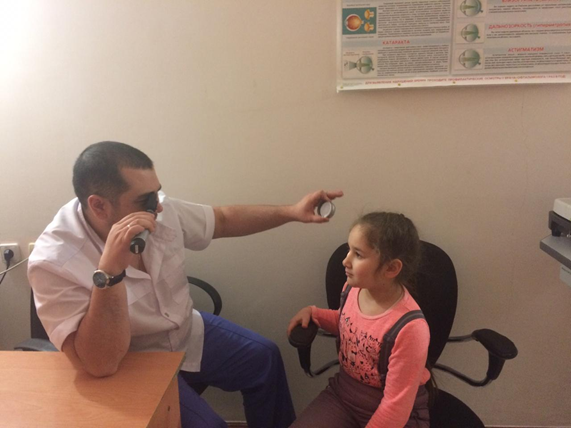 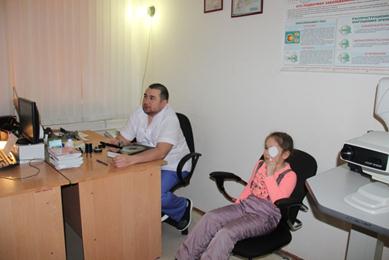 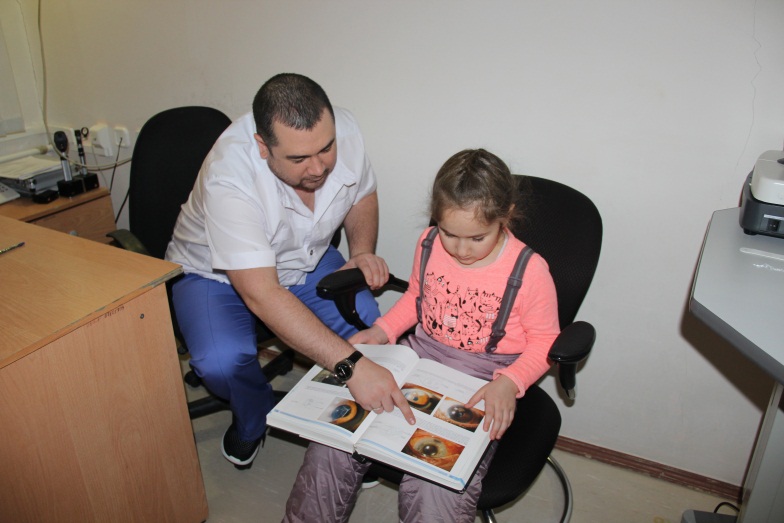 Причины, не позволяющие 
глазам замёрзнуть
Жидкость которая увлажняет глаза - это не чистая вода, она содержит соли. И это позволяет ей не замерзать даже при низкой температуре. 
У глазных яблок нет нервных окончаний, поэтому им нечем ощущать холод!
В глазах много кровеносных капилляров, которые приносят глазам дополнительное тепло.
Глазное яблоко хорошо защищено от повреждений - оно находится в глазнице, его прикрывает веко.
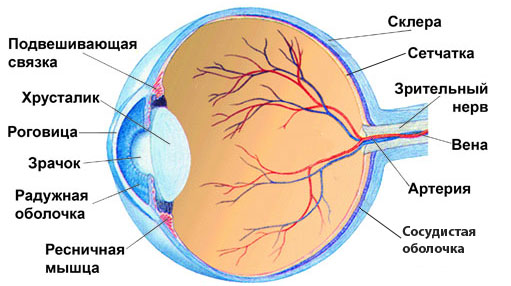 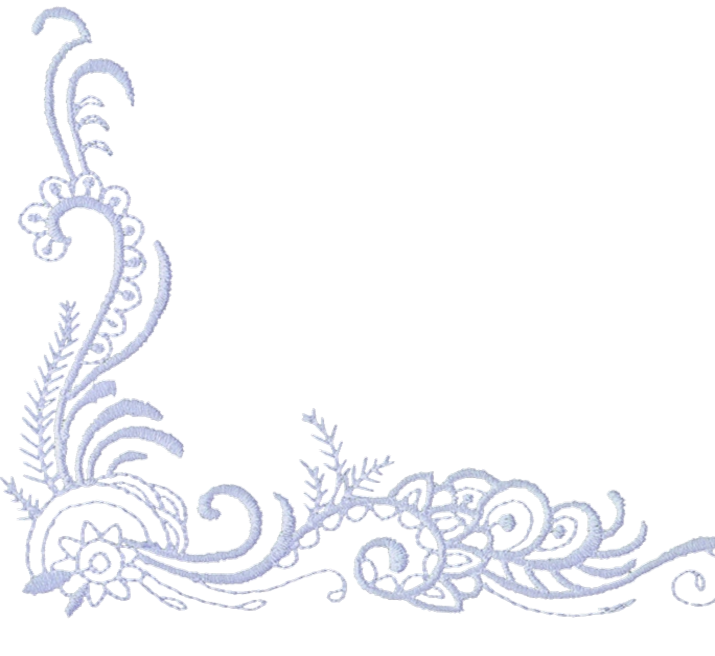 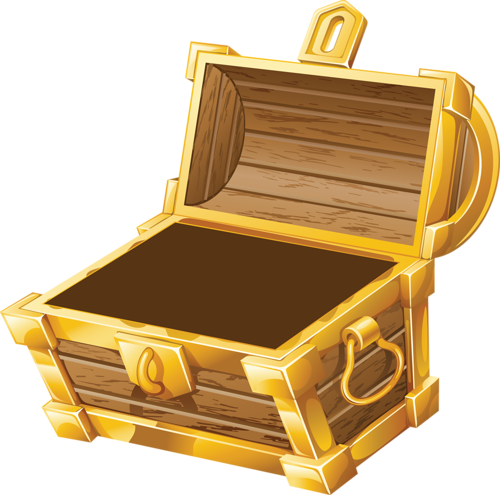 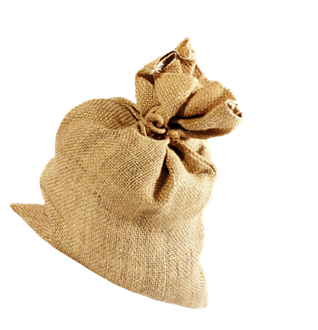 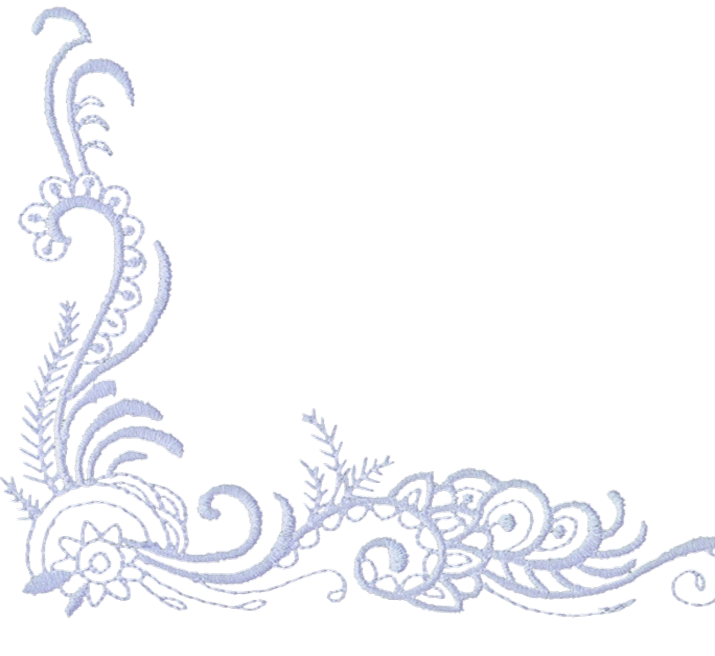 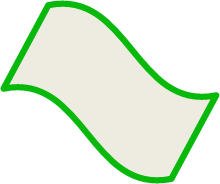 Опыт № 1
Опыт № 1 «Исследование  свойств слезы»
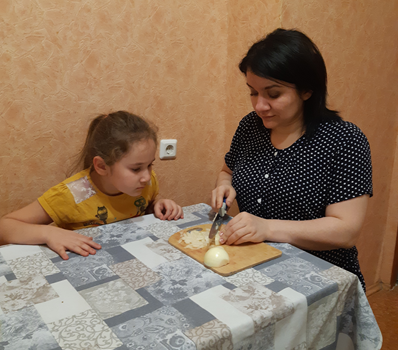 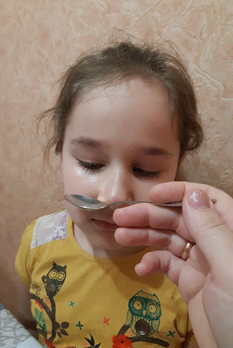 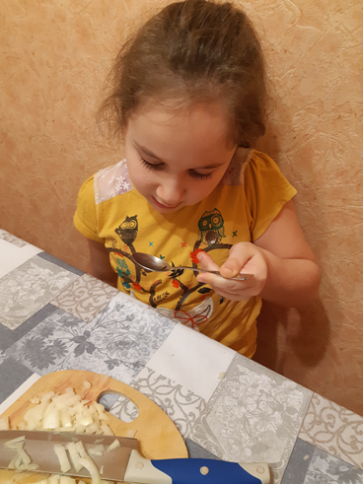 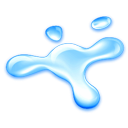 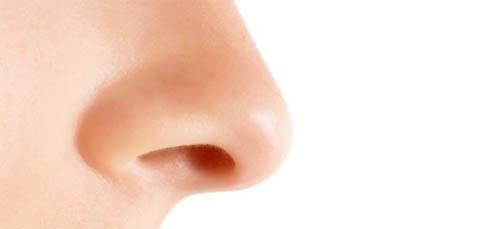 Получение СЛЁЗ
Собирание СЛЁЗ
Слёзы – это 
солёная жидкость
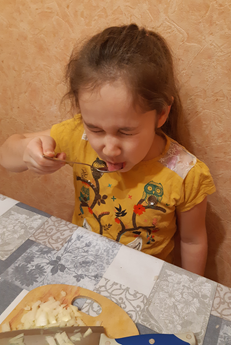 Слёзы прозрачные, 
жидкие, бесцветные, 
как вода
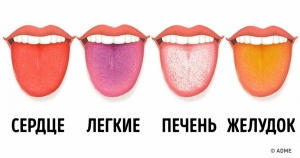 Слёзы
 не пахнут
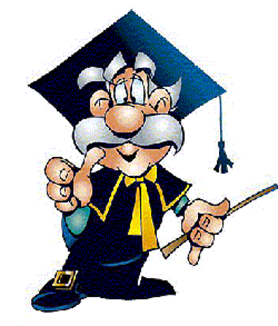 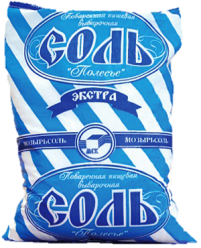 Слёзы 
солёные
Интересные факты…
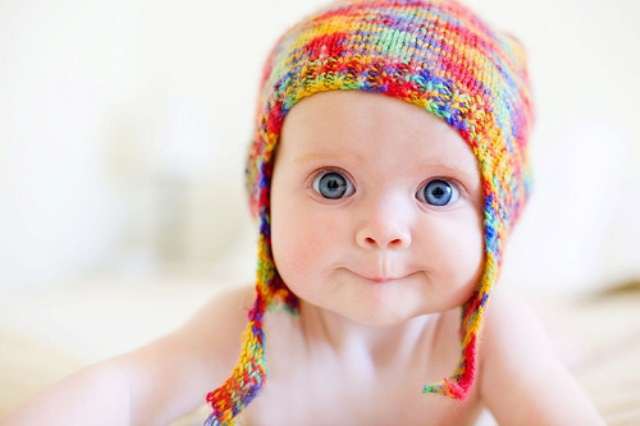 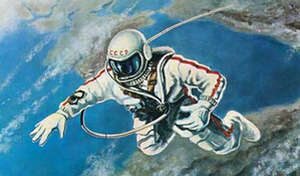 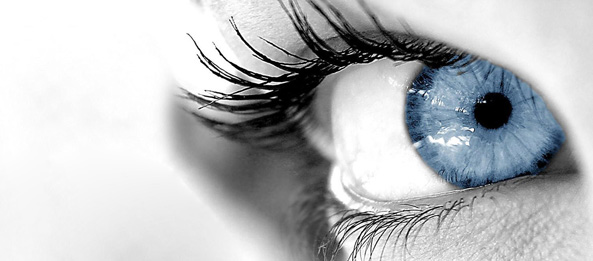 Космонавты не могут плакать в космосе 
из-за гравитации
Ресница живёт около 5 месяцев
Глаза в течение жизни не растут
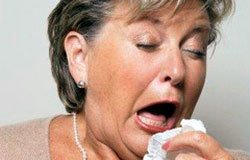 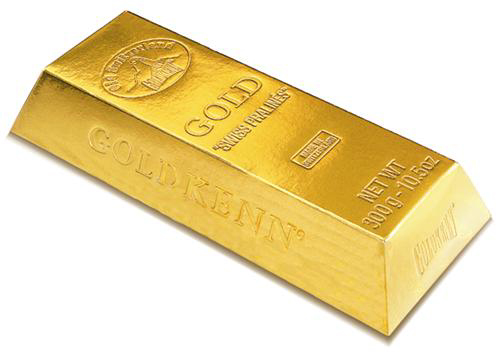 Учёные считают, что золотой цвет помогает восстановлению зрения!
Чихнуть с открытыми глазами невозможно
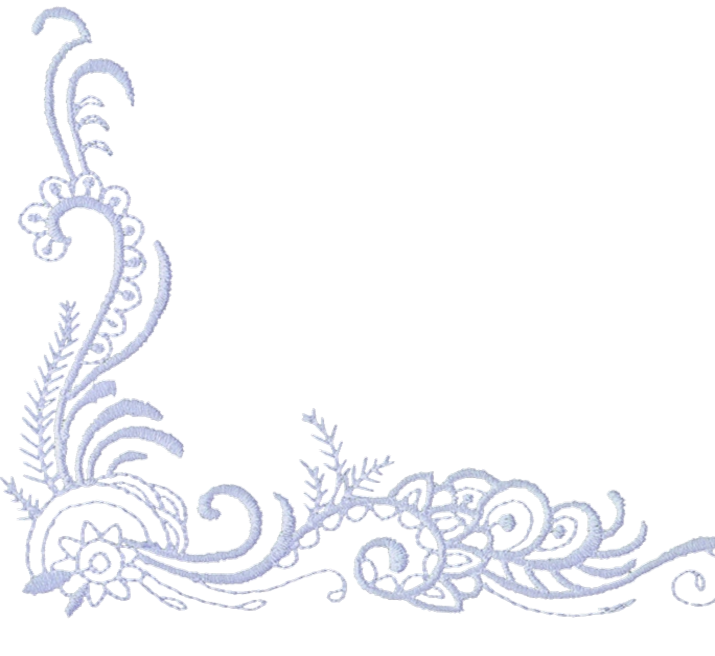 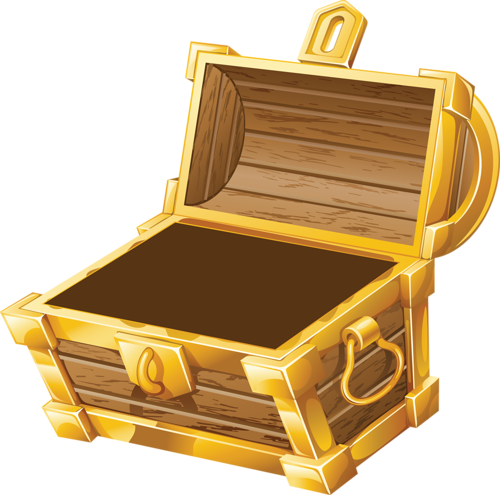 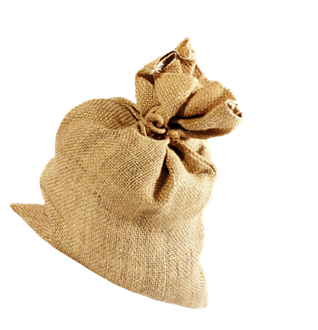 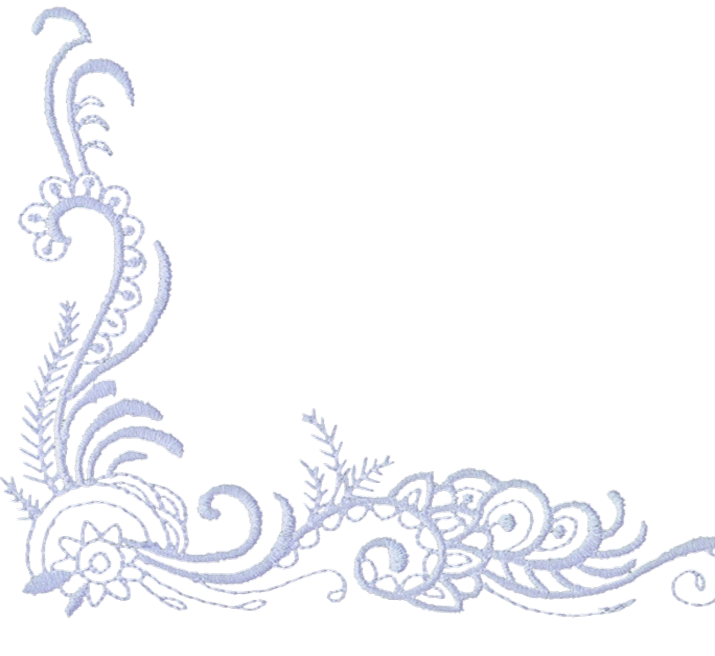 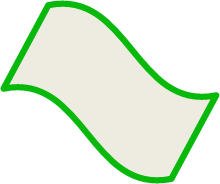 Опыт № 2
Опыт № 2 «Исследование пресной и солёной воды»
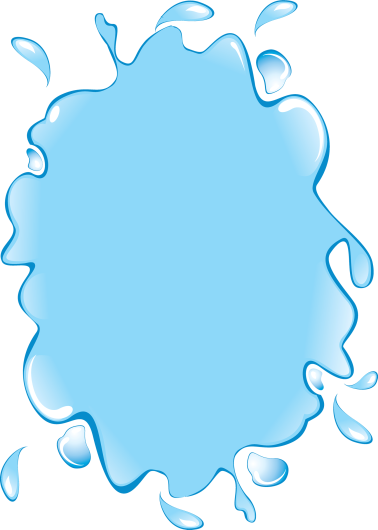 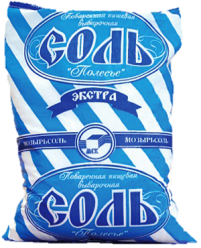 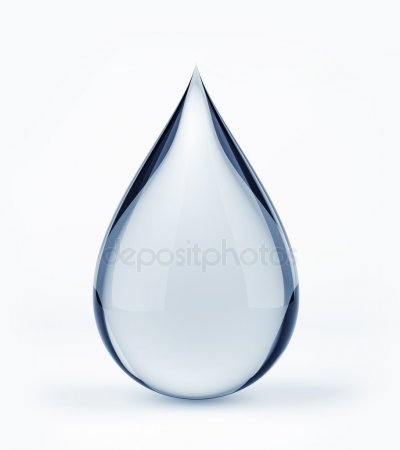 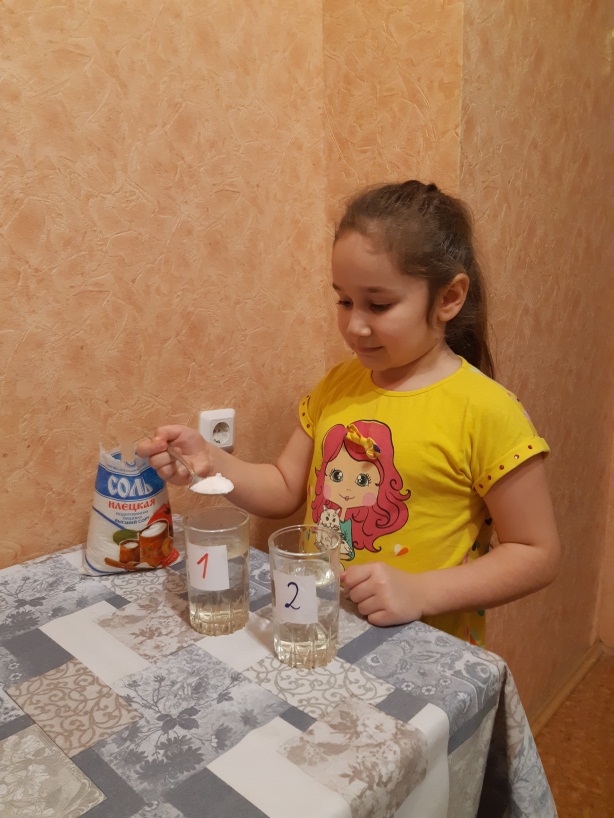 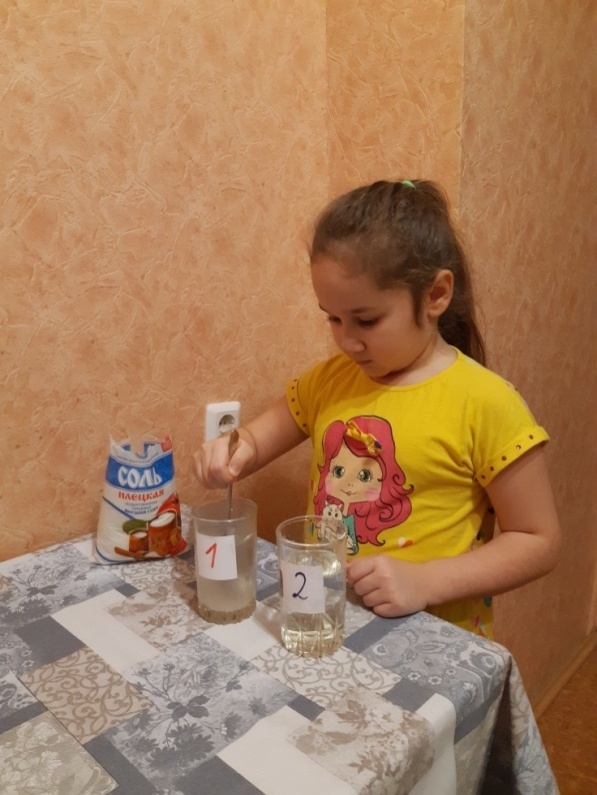 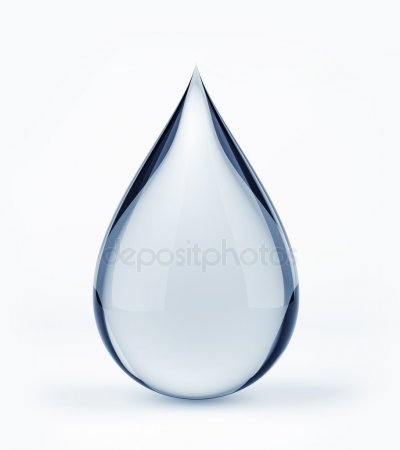 Солёная вода
Слёзы
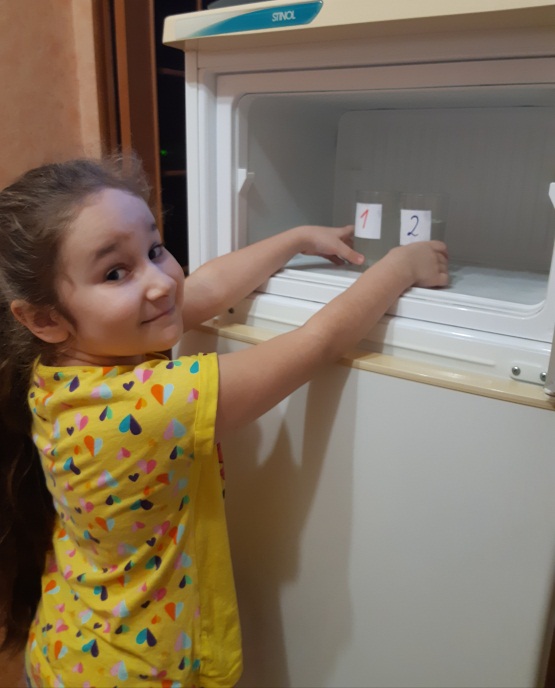 1 стакан 
солёная вода
2 стакан 
пресная вода
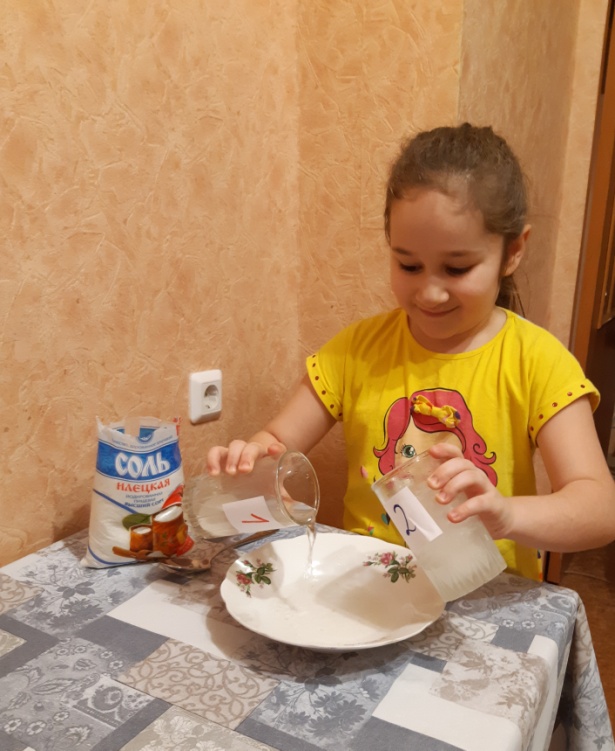 .
Солёная вода 
не замерзает на морозе
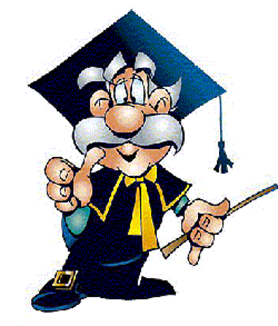 В 1 стакане 
солёная вода
не замёрзла
Во 2 стакане 
пресная вода
замёрзла
Информация для сверстников об изученных фактах
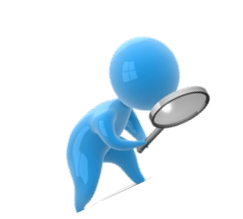 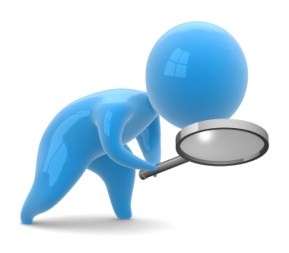 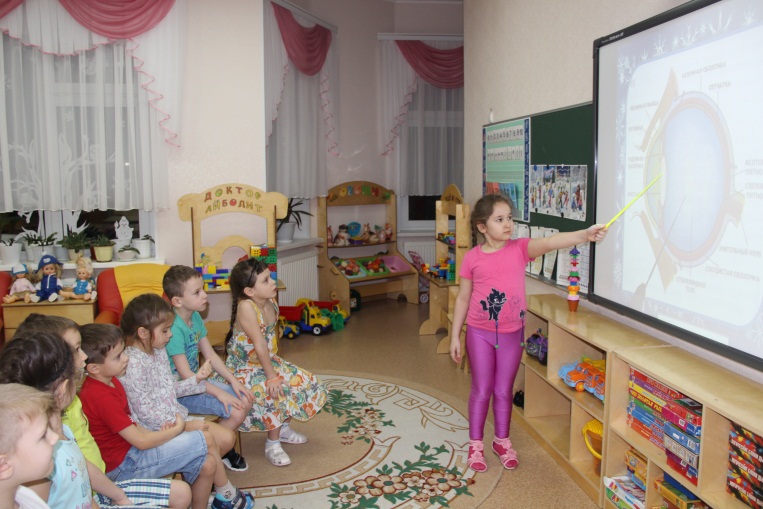 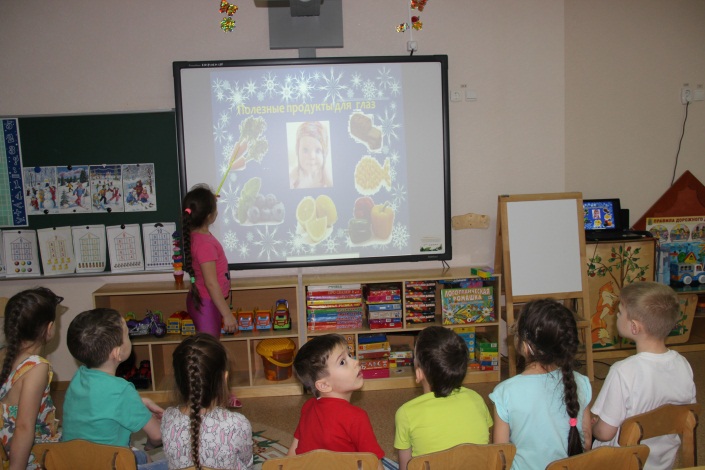 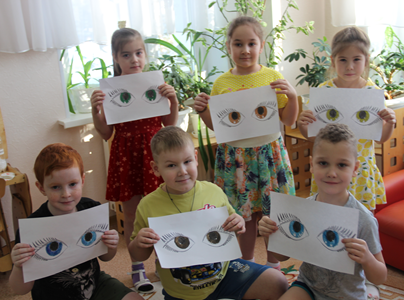 Гипотеза получила подтверждение:
солёные СЛЁЗЫ защищают глаза от холода!
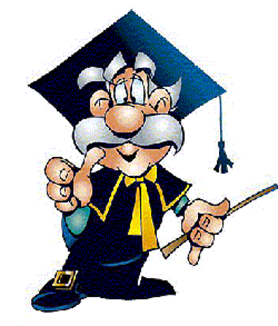 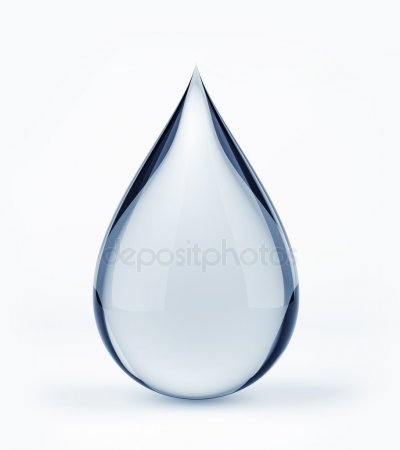 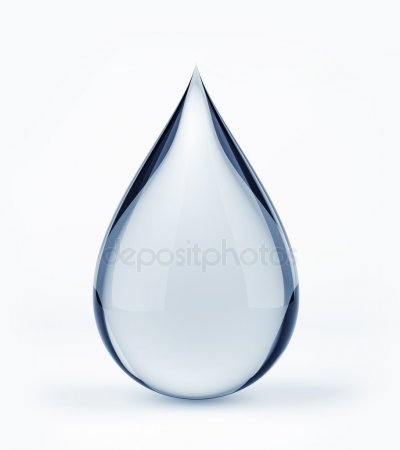 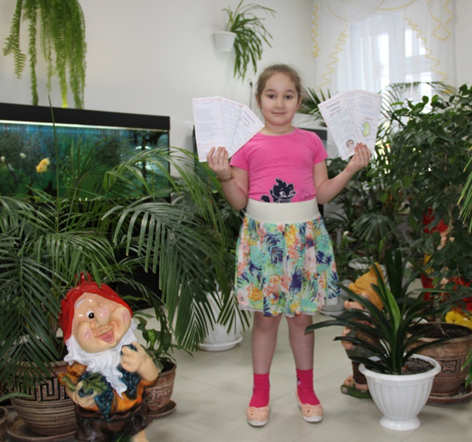 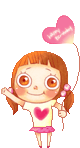 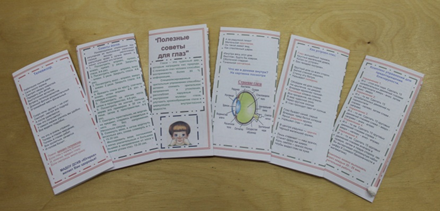 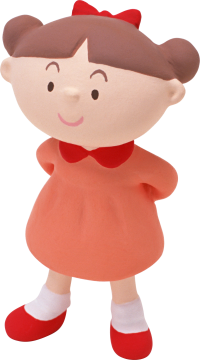 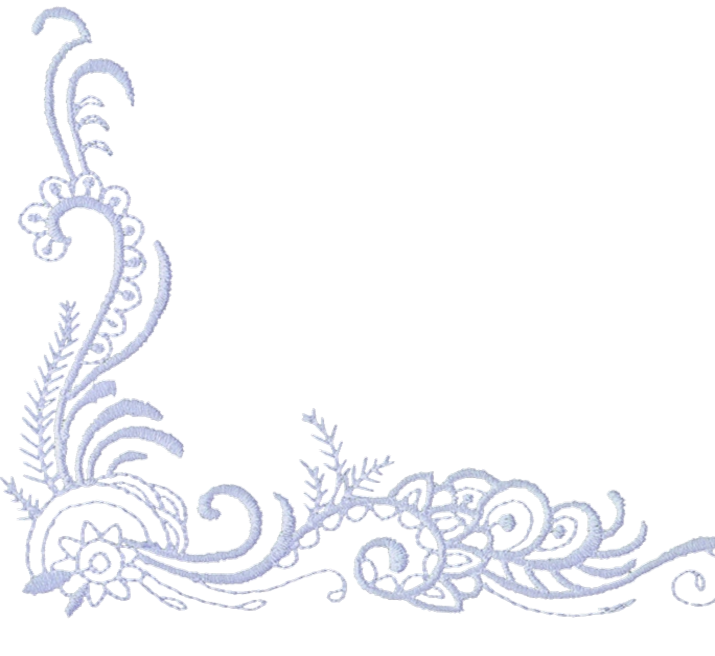 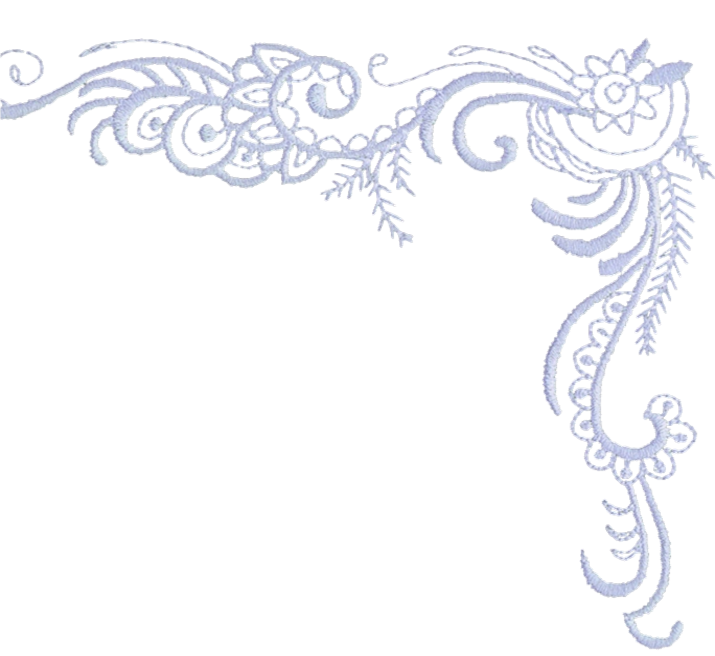 Спасибо за внимание!
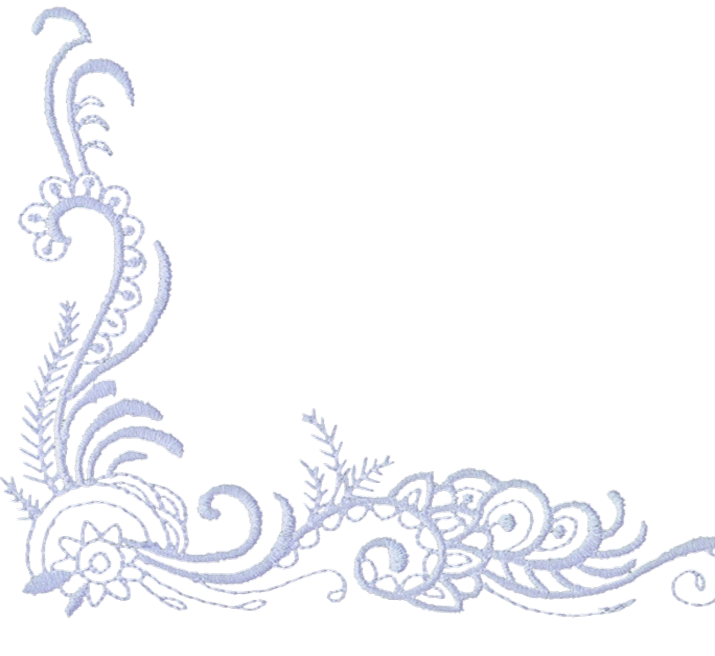 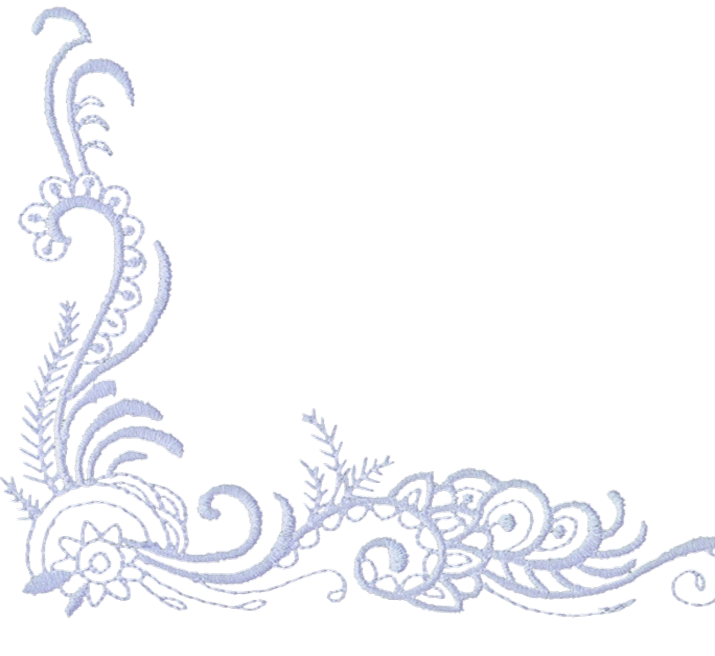 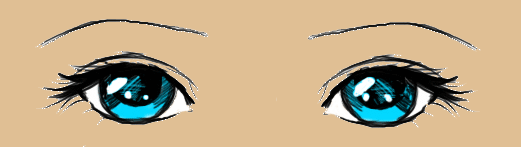